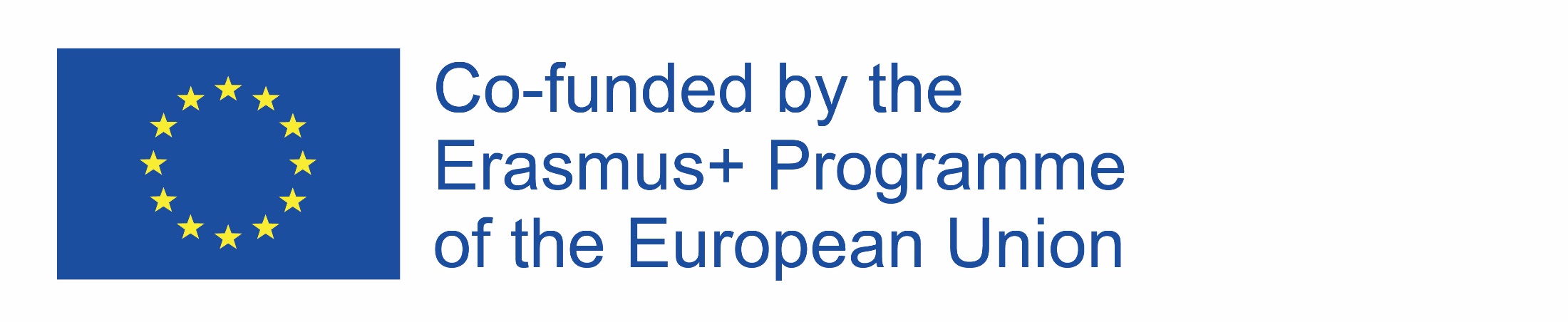 Patriotismus dříve a dnes.
Web Quest je určen pro žáky druhého stupněv rámci výuky občanské výchovy pro žáky s poruchou sluchu

Zpracoval: Maria Smorąg
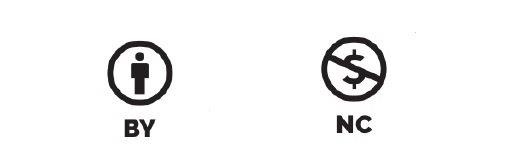 Obsah:
1. Úvod
2. Zadání
3. Proces
4. Zdroje
5. Hodnocení
6. Výsledky
7. Příručka pro učitele
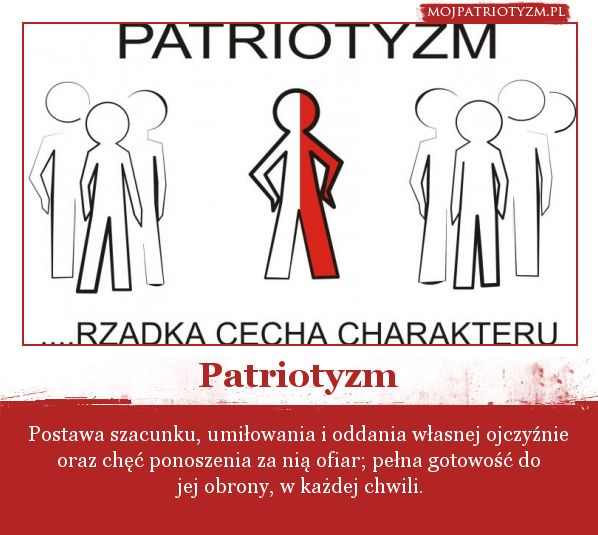 PATRIOTISMUS
…VZÁCNÁ CHARAKTEROVÁ VLASTNOST
Patriotismus


Postoj úcty, lásky a oddanosti své vlasti a ochota obětovat se pro ni; připravenost k její obraně, kdykoliv.
Úvod:
Víte, odkud pochází slovo patriot, jaký je jeho význam?
Ve starověkých jazycích Řeků a Římanů „pater“ znamená otec. V latině „patria“ znamená otčina, čili země otců.

Dřív (když v naší zemi probíhaly války) se patriotismus spojoval
s láskou k vlasti,
připraveností bojovat na její obranu, 
někdy za cenu vlastního života.
Úvod:
Dnes je naše vlast svobodná, nemusíme o ni bojovat. Naši vlast bychom měli milovat a ctít.

Jak můžeme v současnosti dokázat, že jsme patrioty, že milujeme a ctíme naši vlast? 
Společně s třídou vytvoříte projekt, ve kterém ukážete, v čem spočívá současný patriotismus, kým je současný patriot.
Zadání:
Zadání, které budete plnit, vám pomůže zjistit, jak se měnilo slovo „Patriot“ v průběhu let. Budete se také moci dobře připravit na oslavu Dne vzniku samostatného státu a prezentovat svoje práce na školní akademii.
Zadání budete plnit ve dvou skupinách.
Zadání:
SKUPINA I – vaším úkolem bude příprava prezentace nebo plakátu (nebo obou forem současně), na kterých ukážete, jak vypadal patriotismus dřív, když museli naši předkové bojovat za svobodu své vlasti. Prezentace nebo plakát musí obsahovat následující prvky:
Název prezentace.
Autory: jména a příjmení žáků, kteří projekt připravili.
Fotografie, výstřižky z novin, vlastní obrázky znázorňující nejdůležitější události z boje za nezávislost - příkladové události z historie: okupace, národní povstání, 1. a 2. světová válka, vyhlášení samostatnosti, boj s komunismem.
Jména a příjmení několika (3-4) národních hrdinů, např.: (doplní učitel podle vlastního uvážení) a krátkou informaci o jejich činech, nebo jména spisovatelů podporujících národ např. během okupace.
Jeden vámi zvolený citát se slovem „vlast“ nebo „patriotismus“.
Zadání:
SKUPINA II – vaším úkolem bude příprava prezentace nebo velkého plakátu (nebo obou forem současně), na kterých ukážete, jak vypadá patriotismus dnes, jakým způsobem může každý z nás ukázat, jak miluje a ctí svou vlast. Prezentace nebo plakát musí obsahovat následující prvky:
Název prezentace.
Autory: jména a příjmení žáků, kteří projekt připravili.
Fotografie, výstřižky z novin, vlastní obrázky, které znázorňují, jak lze dnes být patriotem, např.: účast ve všeobecných volbách, znalost státních svátků, tradic a historie, poctivá práce, studium, kupování tuzemských výrobků, ochrana přírody, aj.
Nejméně jeden příklad (fotografie, obrázek), který ukazuje, jak by se neměl chovat patriot, např. ověřte ve slovníku pojmy nacionalismus, šovinismus.
Proces – pracovní plán:
Proces
Informace nezbytné pro přípravu zadání hledejte na uvedených internetových stránkách, nebo na jiných, které znáte.
Prezentace může být připravena za pomoci počítačového programu Power Point, nebo na velkém kartonu. Práce musí být estetická (hezky provedená). V každé prezentaci musí být uvedeno:
1. Předmět (jiný pro každou skupinu).
2. Jména a příjmení žáků, kteří ji připravili.
3. Zpracování zadání podle pokynů.
4. Práce by měla být prezentována všemi žáky, kteří ji připravili.
5. Každá skupina prezentuje svoji práci před třídou.
6. Dodatečně bude bodována příprava dvou prvků projektu, tj. plakátu a prezentace.
Proces:
Skupina I by měla při zpracování zadání v prvé řadě:
Zjistit a sepsat události z historie státu, které bude chtít umístit do své prezentace.
Vybrat 3-4 osobnosti z historie státu, které považují za národní hrdiny, jež krátce představí ve svém zadání.
Skupina II by se měla při zpracování zadání nejdříve sama zamyslet, co znamená být současným patriotem, co je potřeba dělat. Můžete také udělat rychlé interview s žáky jiných tříd, učiteli, vychovateli, rodiči, pak budou vaše znalosti větší.
Zdroje:
https://bohackova.blog.idnes.cz/blog.aspx?c=472179 
https://cs.wikipedia.org/wiki/Patriotismus 
https://encyklopedie.soc.cas.cz/w/Patriotismus 
https://www.casopisbarbar.cz/osobnosti/patriotismus-neni-nacionalismus

Vyhledávač GOOGLE - patriotismus dříve a dnes - obrázky, fotografie.
Učebnice občanské výchovy vyd. KOSS č. 1 Varšava 2009, nebo jiná učebnice pro výuku občanské výchovy na úrovni druhého stupně základní školy.
Hodnocení:
Hodnocení:
Hodnoceníbodování:
Výsledky:
Při společné práci na projektu jste se mohli seznámit s částí historie své vlasti, která souvisí s bojem za její nezávislost.
Pochopili jste význam slova „patriotismus“ , změny jeho významu během let a v jaké situaci se nacházela vlast.
Seznámili jste se s hrdiny, kteří bojovali a padli v obraně vlasti.
Seznámili jste se vlastnostmi současného patriota, jak můžeme ukázat, že milujeme a ctíme svou vlast dnes, když jsme svobodní a nehrozí nám nebezpečí.
Obeznámili jste se s pojmy: nacionalismus a šovinismus, jejich negativními následky pro dnešní patriotismus.
Výsledky:
Při plnění svých úkolů jste si mohli připomenout, jak mnoho vděčíme svým předkům, kteří bojovali a obětovali své životy, abychom nyní mohli žít ve svobodné zemi.
Mohli jste pocítit hrdost, že jste Čechy a naučit jiné, že stojí za to být současným patriotem.
Při samostatném plnění tohoto projektu jste měli možnost poznat různé internetové zdroje a pravidla bezpečného používání internetu.
Při prezentaci svých zadání jste se seznámili s pravidly autoprezentace a dovednostmi nezbytnými pro veřejná vystoupení.
Poznali jste pravidla dobré komunikace a spolupráce ve skupině.
Příručka pro učitele:
1. Před zahájením projektu důkladně seznamte žáky s obsahem zadání, uzpůsobte způsob komunikace možnostem žáků.
2. Seznamte žáky s pravidly bezpečného používání internetu. Učitel by měl s žáky prohlédnout internetové zdroje, pomoci jim v pochopení.
3. Žáci, kteří připravují část související s patriotismem v historii, mohou také využít učebnici dějepisu, neměla by to však být dějepisná práce. Žáci, kteří píší o současném patriotismu, se musí opírat o vlastní znalosti a informace z internetu nebo jiných zdrojů.
4. Učitel, v závislosti na intelektuálních možnostech žáků, může žákům pomoct při volbě nejdůležitějších skutečností, nezbytných pro přípravu projektu.
5. Žáci by měli samostatně navrhnout prezentaci, plakát, zvolit vhodné fotografie, ilustrace, obrázky a obsah na nich umístěný.
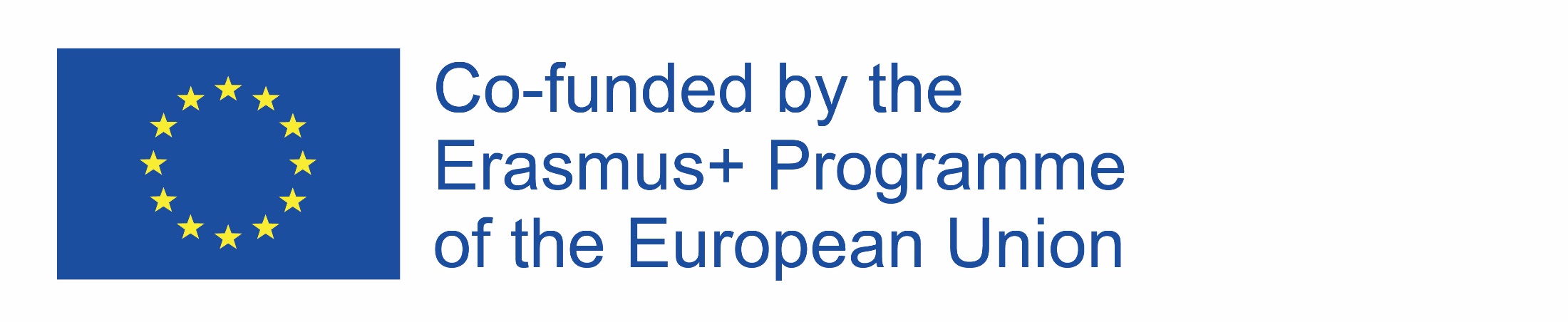 Příručka pro učitele:
6. Učitel by měl žákům umožnit prezentaci jejich prací v podobě výstavy nebo prezentace v době oslav Dne vzniku samostatného státu.
7. Učitelé realizující projekt v jiných státech (Maďarsko, Česko, Slovensko) by měli uzpůsobit obsah zadání (patriotismus dříve) historii svých států.
8. Část své práce mohou žáci dělat doma s podporou rodičů (když je zadání již důkladně naplánováno a jeho jednotlivé prvky jsou rozděleny mezi žáky).
9. V závislosti na možnostech žáků by měl učitel vyznačit na projekt 2 až 3 týdny (včetně prezentace projektu).
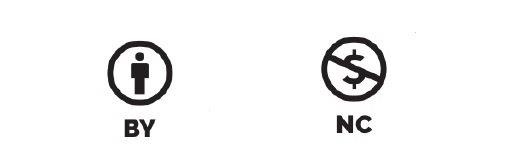